School Food at ASD-W
MAY 22 2025
District education council 

Karrie Bedford, RD
ASD-W Community Engagement Coordinator - Operations
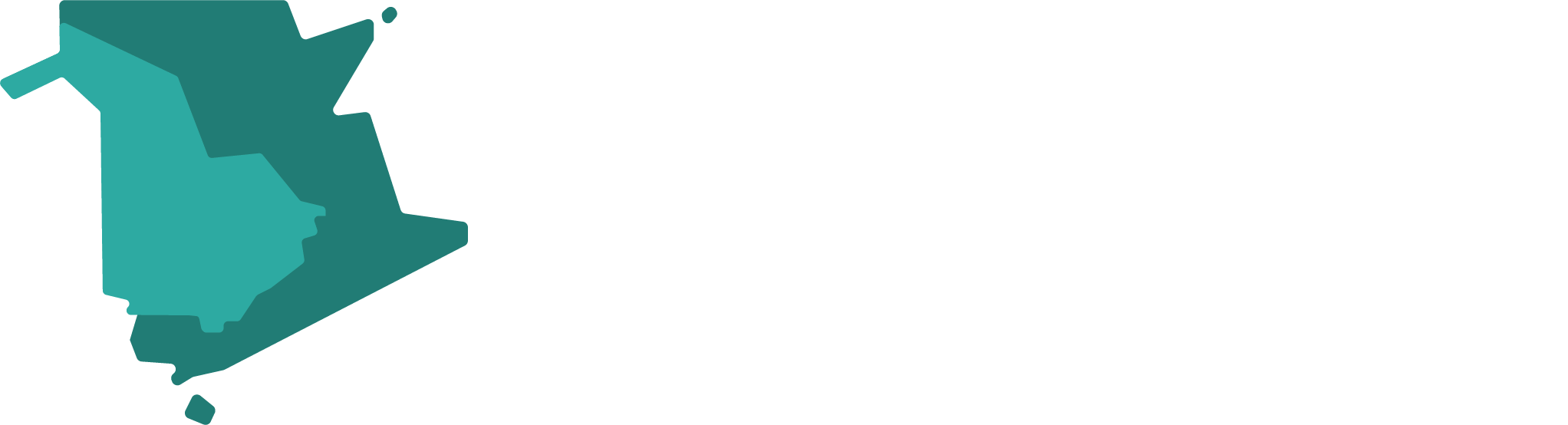 Overview
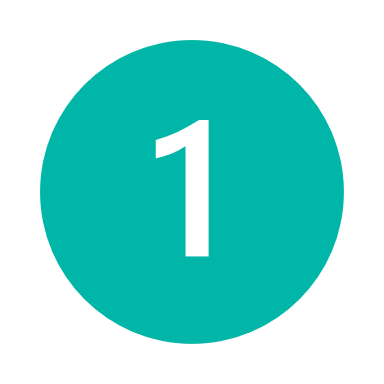 Topic of School Food & Current Events

Current State of School Food at ASD-W

Desired Long-Term Outcomes

Collective Impact on School Food at ASD-W

Food For Thought – Discussion
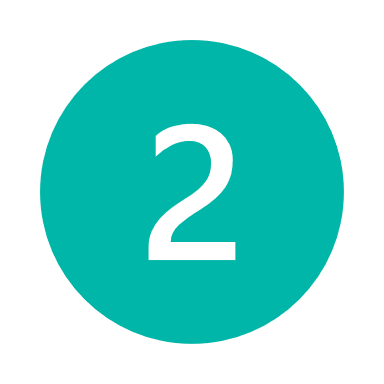 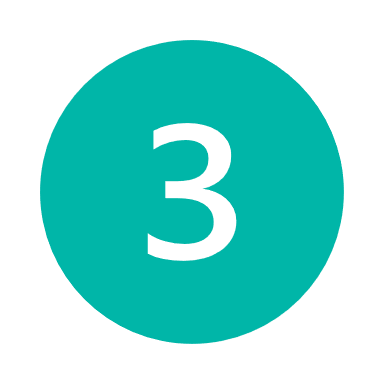 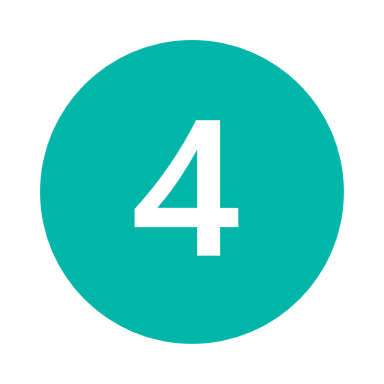 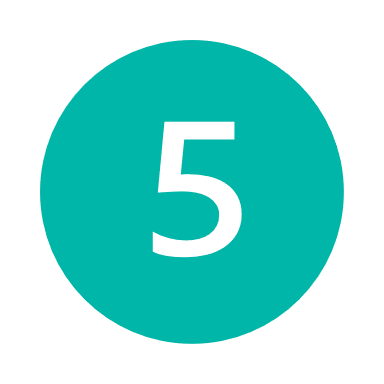 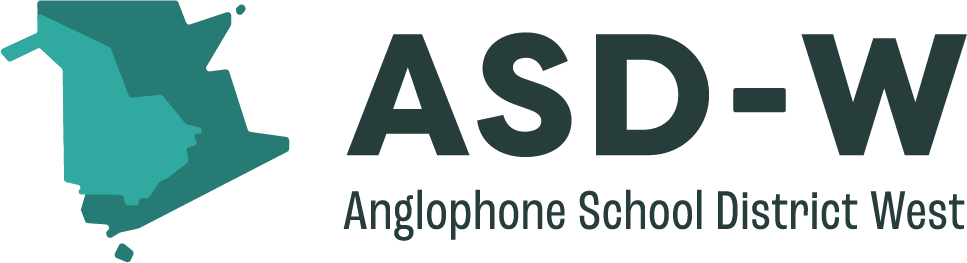 Disclaimer/Disclosure/ Warning
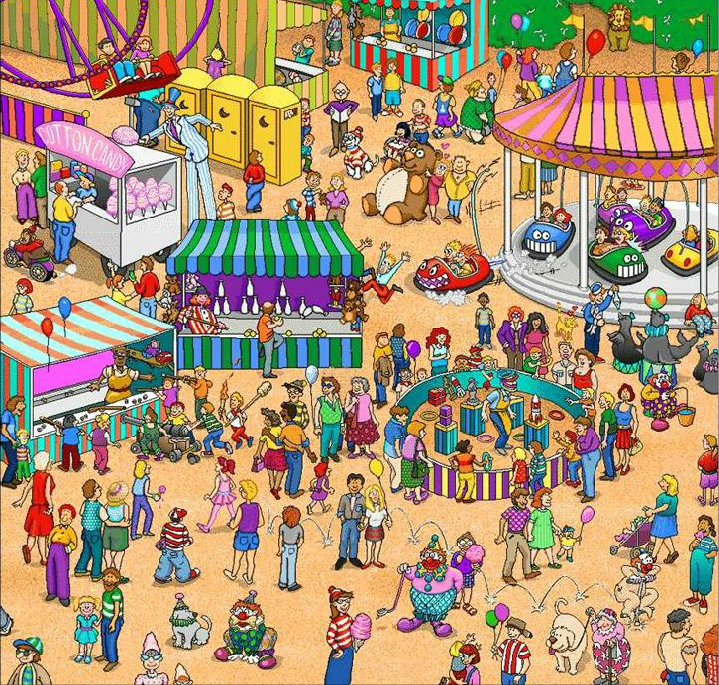 System Thinker
Passion for prevention, alignment & collaboration

‘New’ to the world of school food

10 years working in Food Security for vulnerable populations 

Frequent user of analogies
Welcome to the Carnival of School Food
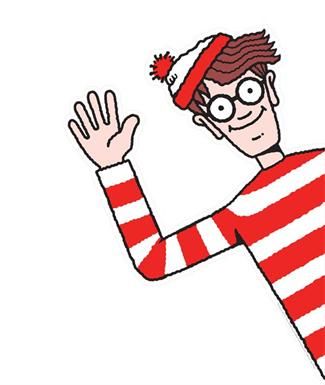 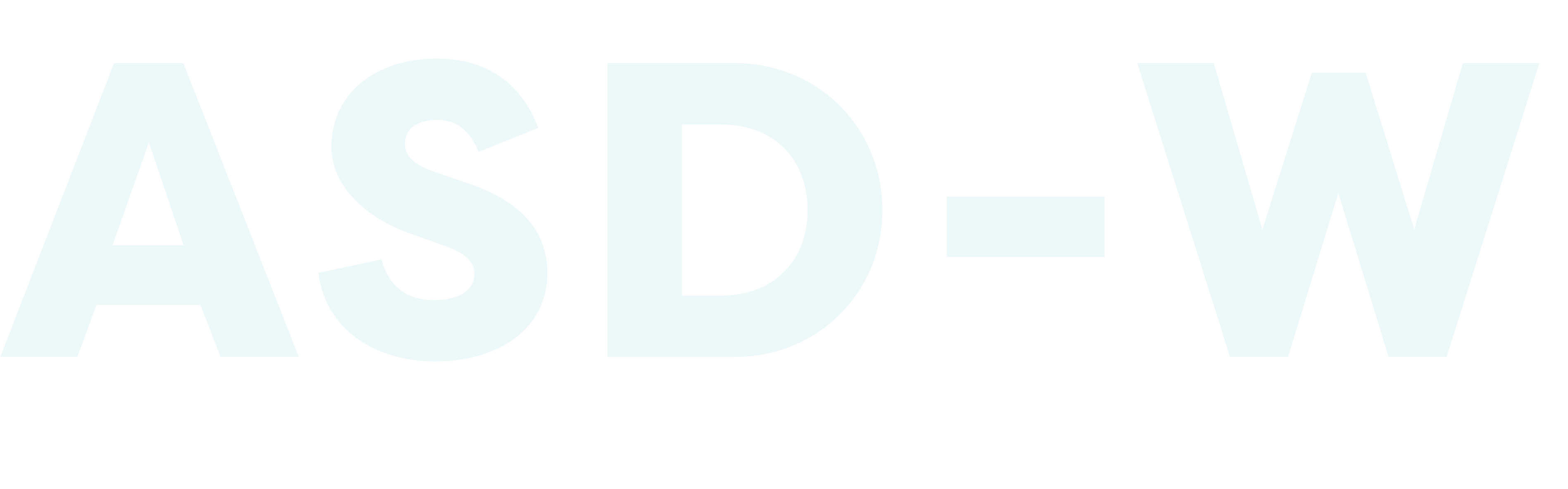 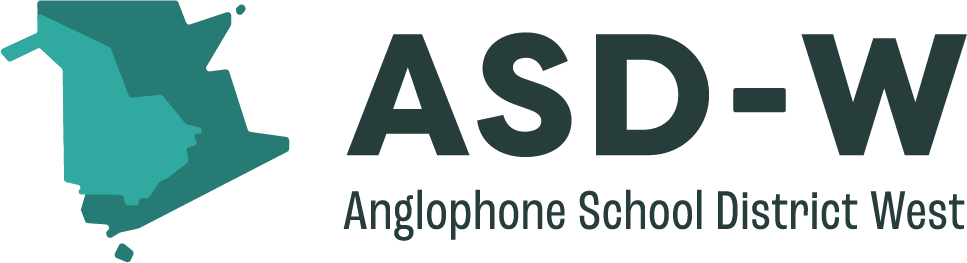 Topic of School Food & Current Events
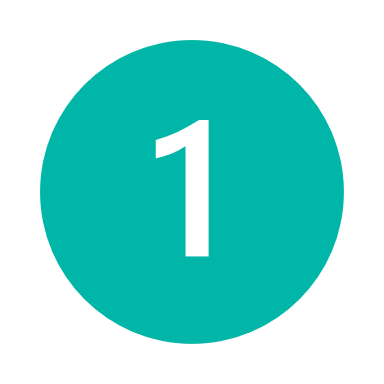 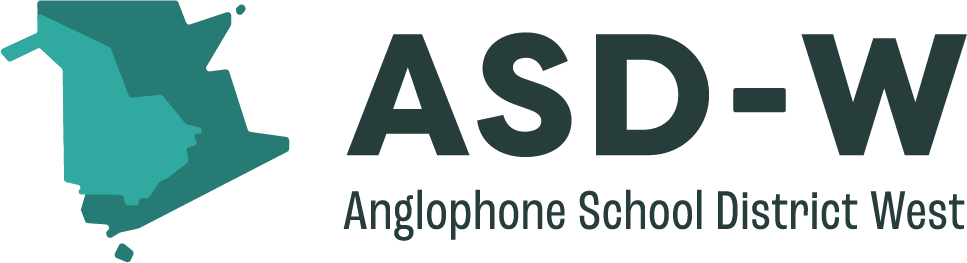 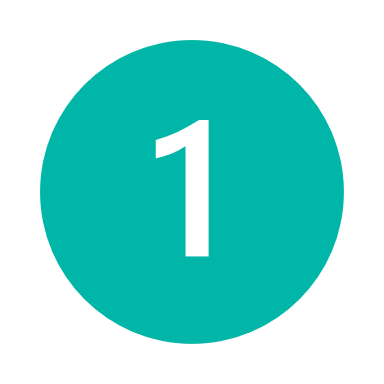 Current Events – Government of Canada
January 2022 - What We Heard – Engagement on a National School Food Policy (Gov. Canada)
Feedback from online public questionnaire 
Strong agreement that school food programs are beneficial for children
A majority indicating that meals should be both filling and nutritious
Emphasis around the importance of providing healthy, safe, locally-sourced, and culturally appropriate foods
A majority identified ensuring that participants do not experience stigma as the most important component of programming
A large majority indicated child health and well-being and reducing child hunger as the most important objectives

Feedback from Stakeholders
There is no "stereotypical" hungry child, and there are numerous reasons why children go to school hungry
School meal programs extend beyond simply feeding children, and should strive to incorporate educational objectives, opportunities for community building, and linkages with local food systems
A one-size-fits-all approach will not work, and instead local flexibility needs to be baked into the approach
Participants noted that they saw an opportunity to stimulate regional food production and local economic development
Stakeholders also widely reported experiencing significant increases in demand for programming, at a time where they are also facing significant decreases in capacity due to many factors, including the higher cost of food. Organizations shared that they have experienced additional challenges including infrastructure, the need for paid staff, and lack of data and governance


April 1, 2024 – National School Food Program Announced – 1 billion over 5 years

June 20, 2024 – National School Food Policy Released 

February 7 2025 –  New Brunswick is  the fifth province to work with the Government of Canada to increase access to nutritious meals in schools for children across the country.
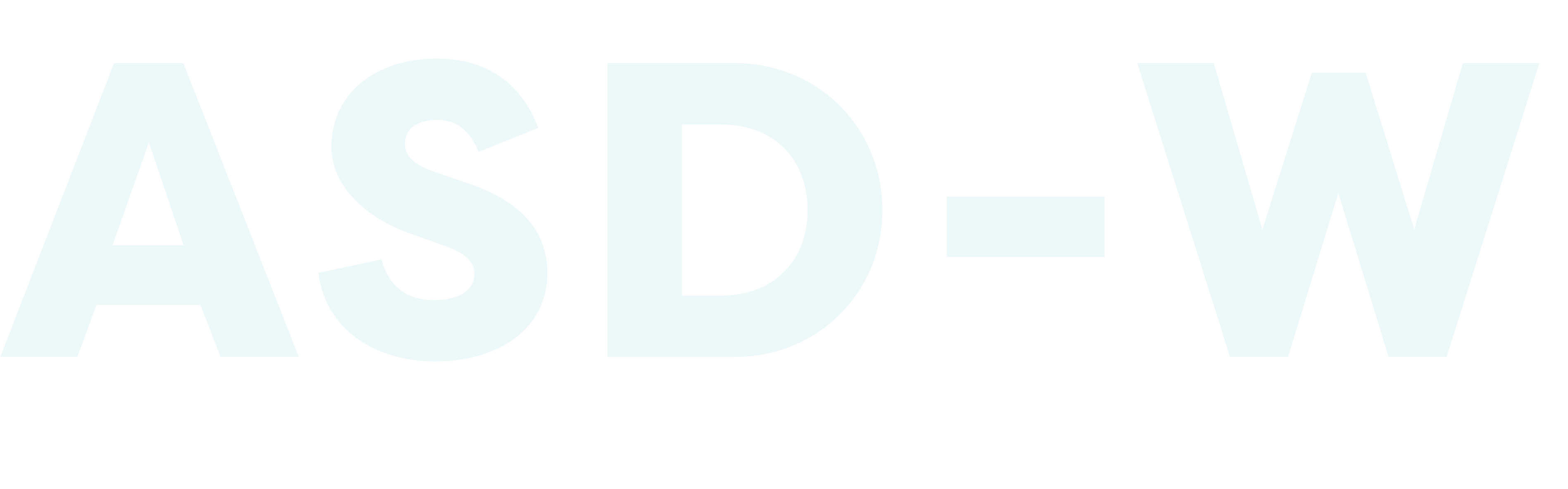 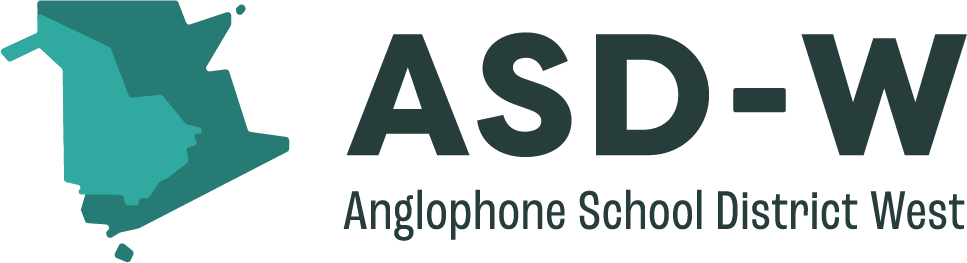 [Speaker Notes: January 2022: What We Heard – Engagement Sessions---  WWHR - Sept 6 – EN 

April 1, 2024: A National School Food Program to set kids up for success | Prime Minister of Canada 

June 20, 2024  --- National School Food Policy - Canada.ca


February 7 2025: Healthy meals for kids, savings for families in New Brunswick - Canada.ca]
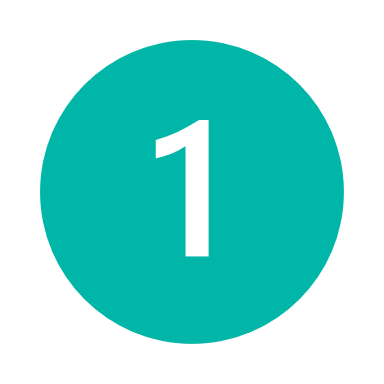 Current Events– Government of NB
Food Depot Alimentaire (FDA)
September 2022 – EECD funding to FDA $550,000 ASD-W, ASD-E, Francophone Sud, total 110 schools
Alignment with DAAF- Local Food and Beverage Strategy; GrowNB, BuyNB, FeedNB

Breakfast Clubs of Canada
Still active – not accepting new school applications – 19* ASD-W Schools on the waitlist
Funding partnerships between FDA and BCC

September 2023 – EECD, expansion of funding to FDA $2 million. Expanded to additional 42 schools – across 7 districts 

Sept 2024 – Holt Government Election Promise – $27.4 million A free, nutritious breakfast
A new pay-what-you-can lunch offered to all students and families

November 7th, 2024 – Hon. Minister Claire Johnson, EECD
Mandated Portfolio – Platform Theme “Education - Nourishing Kids, Nourishing Minds” – Goal of providing a nutritious universal free breakfast and pay-what-you-can lunches to all New Brunswick students leveraging local, New Brunswick food where possible. 

February 7th 2025 – Federal/Provincial Funding Update (11.2 Million)
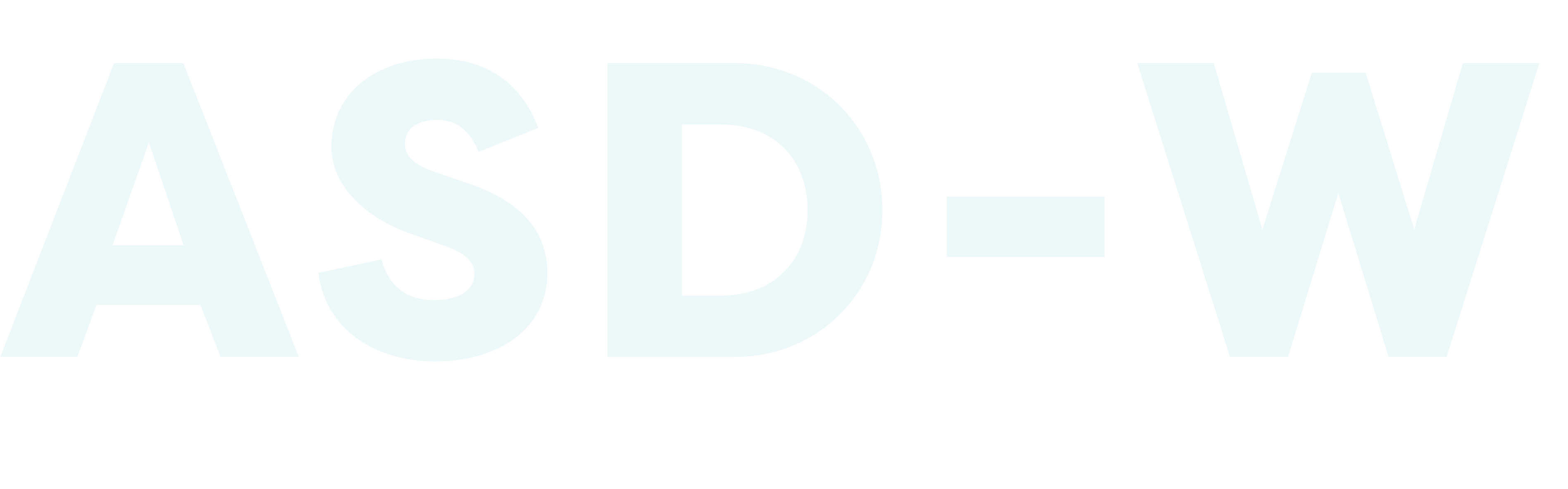 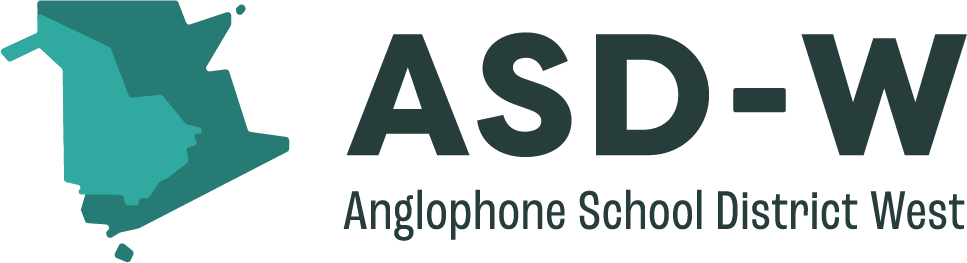 [Speaker Notes: Food Depot Alimentaire 
September 2022: https://www2.gnb.ca/content/gnb/en/departments/10/news/news_release.2022.09.0497.html
September 2023: https://www2.gnb.ca/content/gnb/en/news/news_release.2023.09.0493.html 

Provincial Government
Election Promise: https://nbliberal.ca/holt-government-to-implement-school-food-program-so-students-can-focus-on-learning/ 
Mandate: Honourable Claire Johnson https://www2.gnb.ca/content/gnb/en/corporate/government_websites/mandate-letters/mandate-letter-Johnson.html
https://www2.gnb.ca/content/gnb/en/news/news_release.2025.02.0034.html]
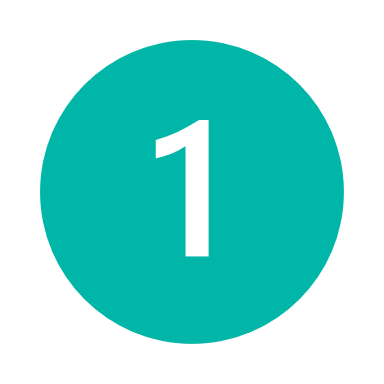 Current Events - Advocacy
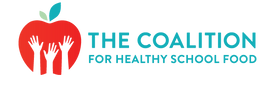 NB School Food Coalition The formation of the "NB School Food Coalition" (NBSFC) was announced in the fall of 2024; developed to work collectively towards the advancement of school food programming in New Brunswick to meet the diverse needs of school communities across the province. While the NBSFC is not an official Coalition chapter, it is closely connected to the Coalition and its work, through Food For All NB (a Coalition for Healthy School Food member organization), the organization leading the NB coalition's development.

Members of the NBSFC will work together to enhance awareness and education surrounding school food programs in NB. The NBSFC commits to working with diverse partners and representatives involved in health, education, and food from all regions, First Nations, and key sectors to support capacity building and policy development for high quality school food programming for all students.

Question that comes forward: What do DISTRICTS and SCHOOLS need for managing school food. “Doing with, not doing for” = strong & sustainable programming
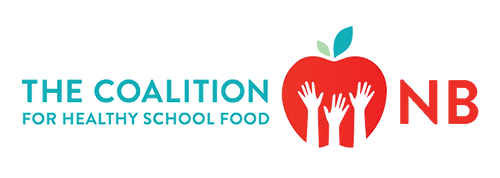 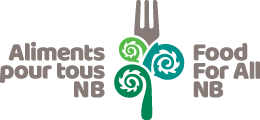 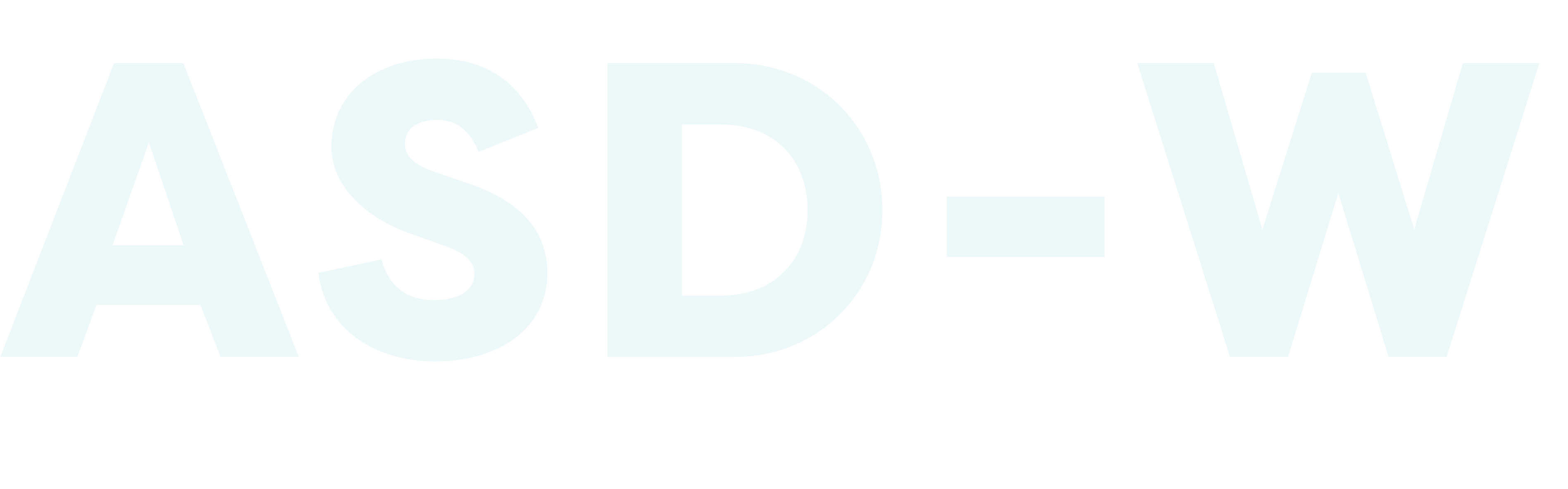 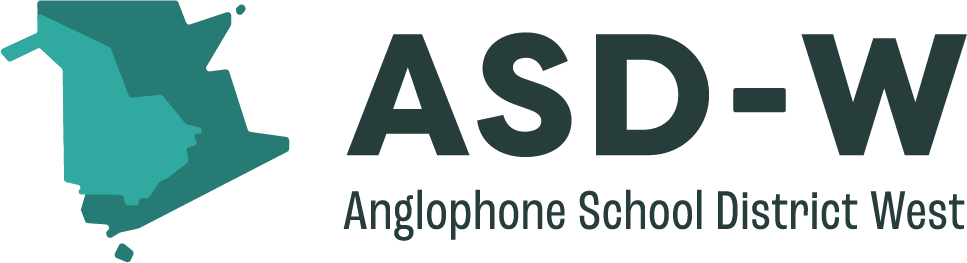 [Speaker Notes: NB Action | Coalition for Healthy School Food | Canada https://www.healthyschoolfood.ca/nb-action

Food For All NB https://foodforallnb.ca/focus/schoolfood 

Current email list for NB School Food Coalition – standing meeting set for once per month
"aubrey.kirkpatrick@gnb.ca" <aubrey.kirkpatrick@gnb.ca>; "Duplessie, Chadly (HorizonNB)" <Chadly.Duplessie@HorizonNB.ca>; "chiefghginnish@gmail.com" <chiefghginnish@gmail.com>; "Christine Allain" <christine.allain@nbse.ca>; "Christine Roherty" <croherty@hsf.nb.ca>; "Eloi Doucet" <eloi.doucet@gmail.com>; "Stordy, Heather (ASD-E)" <Heather.Stordy@nbed.nb.ca>; "Hébert, Hélène (ESIC/SIES)" <Helene.Hebert22@gnb.ca>; "Theriault, Johanne (DH/MS)" <johanne.theriault@gnb.ca>; "judith.barry@breakfastclubcanada.org" <judith.barry@breakfastclubcanada.org>; "Bedford, Karrie (ASD-W)" <Karrie.Bedford@nbed.nb.ca>; "Thériault, Marc (DSF-NE)" <Marc.Theriault@nbed.nb.ca>; "Mercure-Dumont, Martine (DSF-NO)" <martine.mercure@nbed.nb.ca>; "Mary L McKenna" <mmckenna@unb.ca>; "Ryder, Molly (DH/MS)" <Molly.Ryder@gnb.ca>; "Schofield, Rachel (DSF-S)" <RACHEL.SCHOFIELD@nbed.nb.ca>; "Miller, Shauna (DH/MS)" <shauna.miller@gnb.ca>; "Stephane Sirois" <stephane.sirois@fooddepot.ca>; "Susanne White" <swhite@capitalrsc.ca>; "Lise Morin" <lmorin@capitalrsc.ca>; "Larry, TerriAnne (EelGrd)" <TerriAnne.Larry@nbed.nb.ca>; "chloe.costa@breakfastclubcanada.org" <chloe.costa@breakfastclubcanada.org>; "Awad, Melissa (EECD/EDPE)" <melissa.awad@gnb.ca>; "paz-monica.paz@breakfastclubcanada.org" <paz-monica.paz@breakfastclubcanada.org>; "McGraw, Gina (DH/MS)" <Gina.McGraw@gnb.ca>; "McCluskey, Emily (DH/MS)" <Emily.McCluskey@gnb.ca>; "Johanna McLeod" <jmcleod@hsf.nb.ca>; "mary mckenna" <mlmckenna2020@gmail.com>; "Jill Van Horne" <jill@foodforallnb.ca>

olivia@foodforallnb.ca – dedicated personnel for coordinating standing meetings and minutes. (Food for All NB has received funding from ESIC to cover this position)]
Summary
2025
2022
2024
2023
Public interest in school food programs
National School Food Policy

Provincial Mandate – Nourishing Kids, Nourishing Minds

NB School Food Coalition
Breakfast Programs  FDA/EECD

Supports from Breakfast Clubs of Canada
Federal and Provincial Funding 

2 School Food Program Leads (EECD)

NB School Food Coalition
What We Heard- Engagement on a National School Food Policy – Government of Canada
Current State of School Food at ASD-W
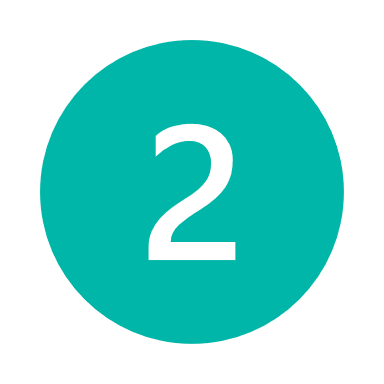 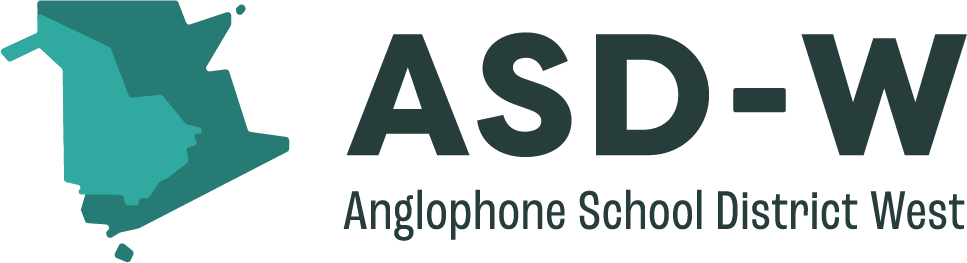 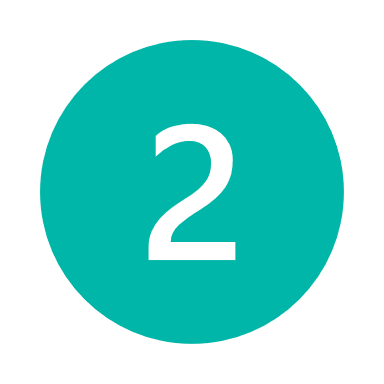 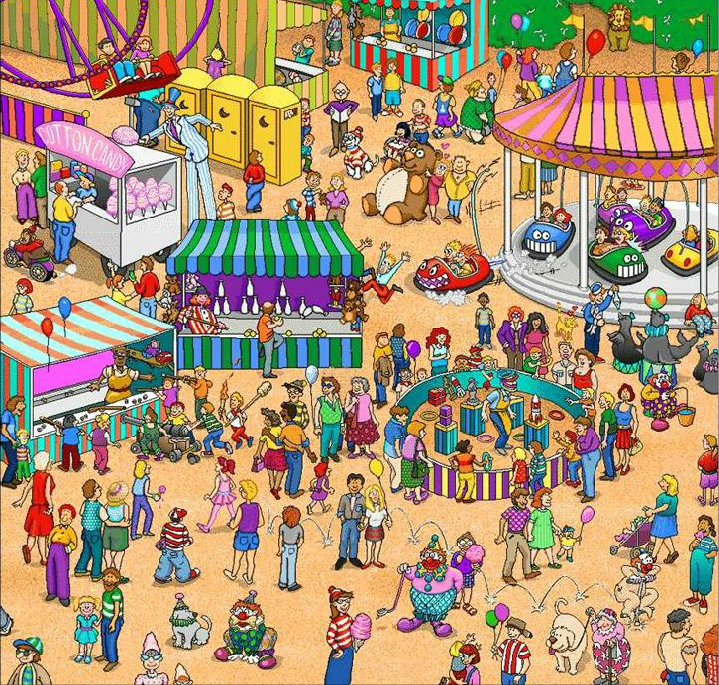 BREAKFAST PROGRAMS
BUSSING / TRANSPORTATION
CAFETERIAS
EARLY LEARNING / AFTERSCHOOL PROGRAMS
STAFF/ALT. LUNCH AREAS
SCHOOL BASED EVENTS/ FUNDRAISING /EXTRA CURRICULARS
NON-PROFIT / BUSINESS/ 	COMMUNITY-LED PROGRAMS
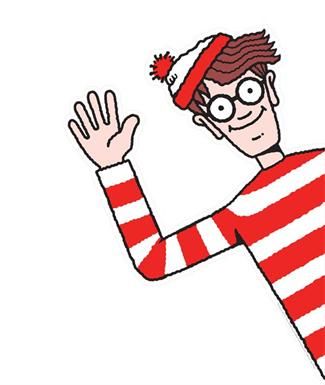 CURRICULUM LED PROGRAMMING / CULINARY LABS
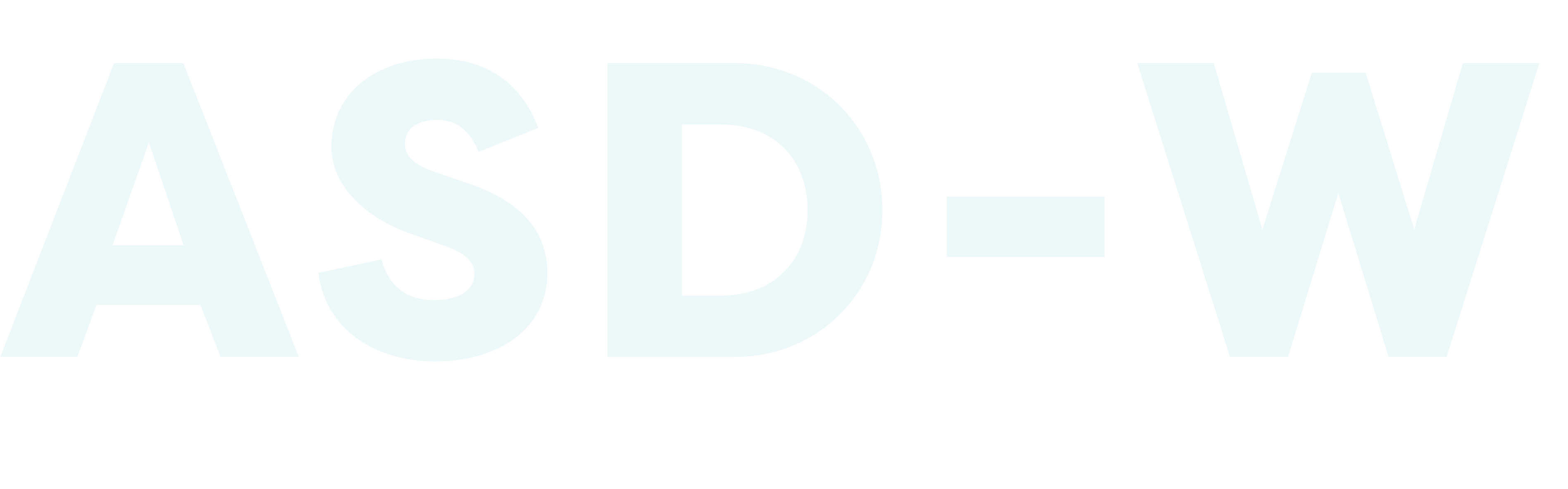 COMMUNITY USE OF SCHOOLS RENTALS
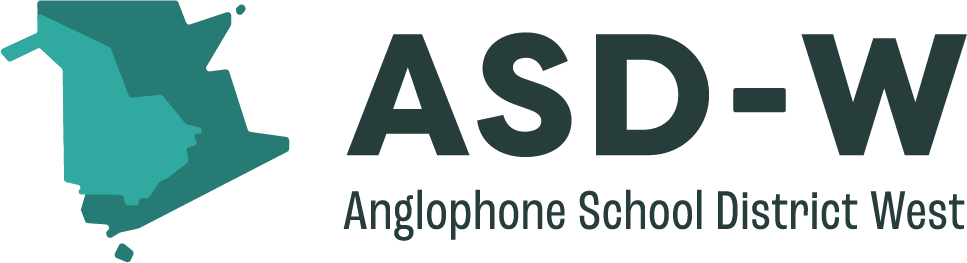 [Speaker Notes: Overview of where we can see ‘food’ in our ‘schools’]
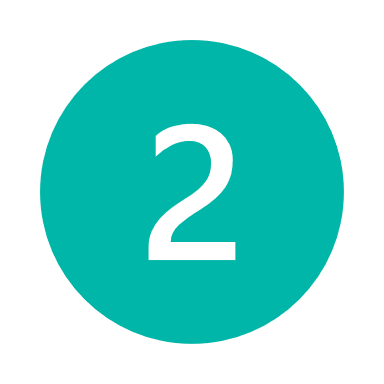 Overview of School Food Partners
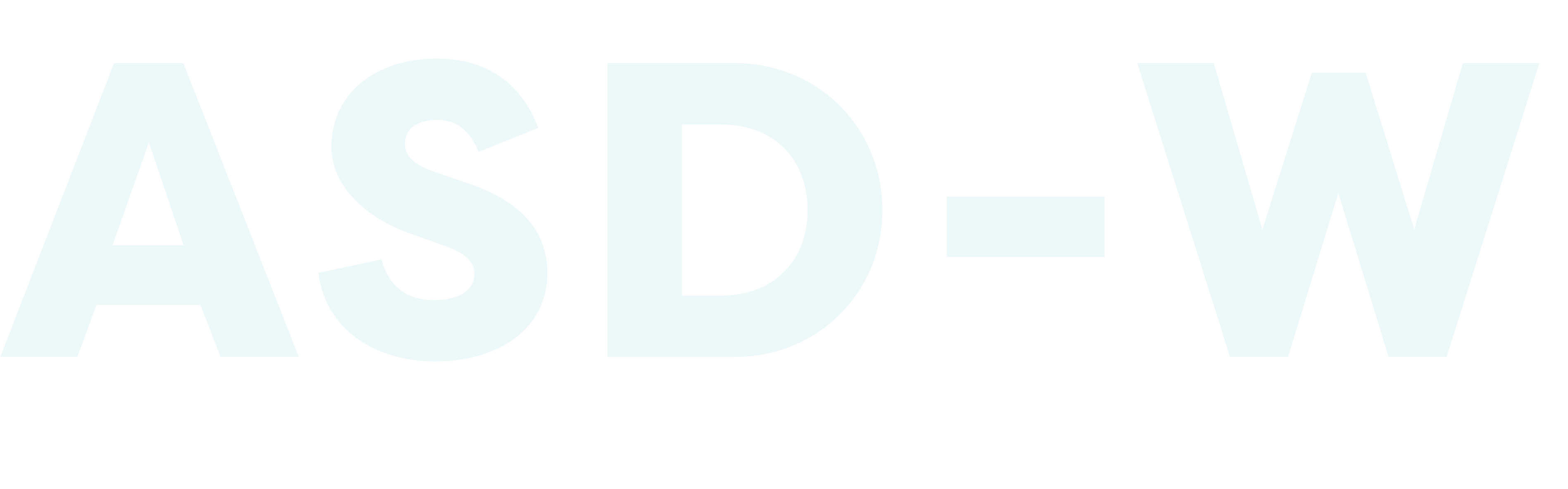 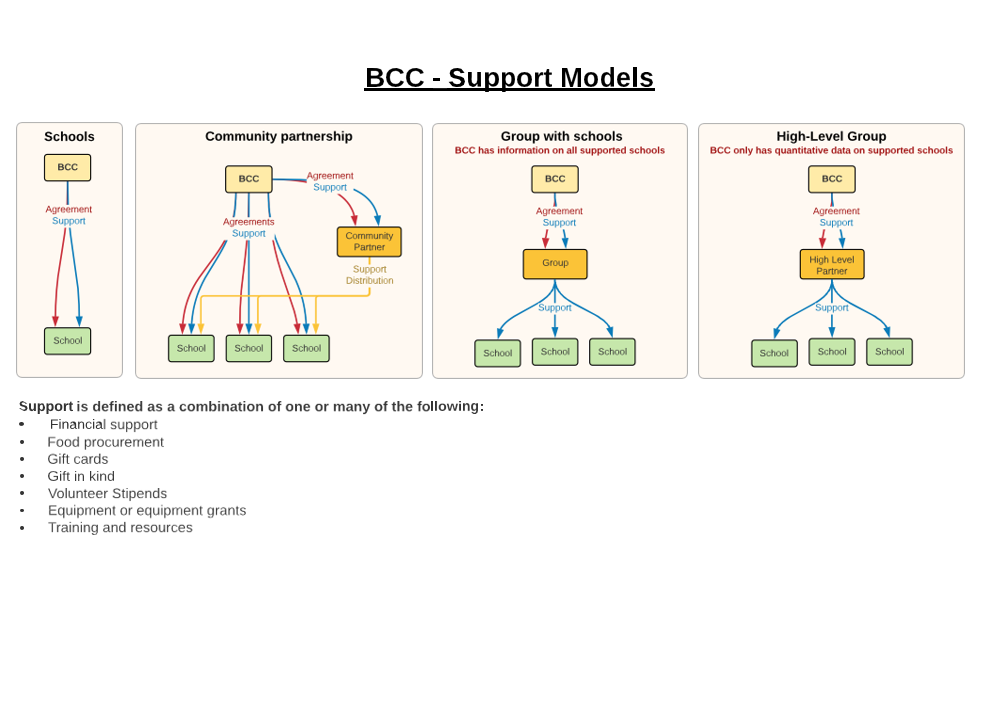 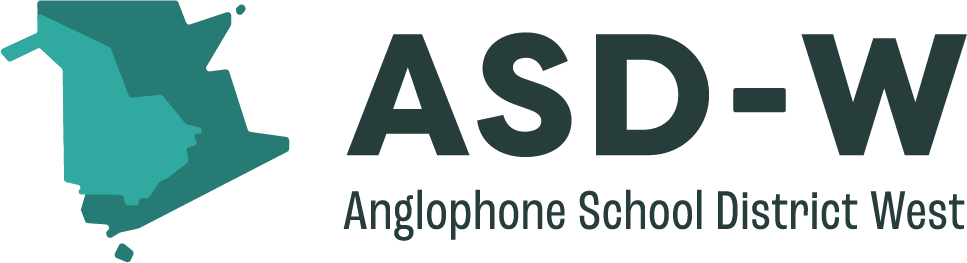 [Speaker Notes: FDA: 9 schools not currently on program – decided at a department level. 

BCC: Various Support Models. Direct to schools, but also to partner such as FDA.]
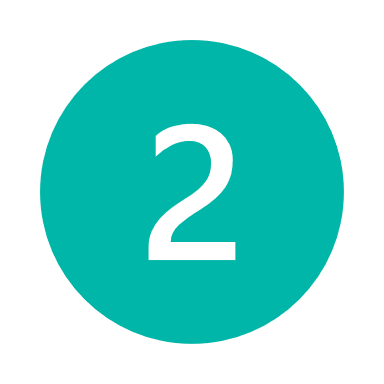 Who holds the responsibility of overseeing school food?
District
Community Engagement Coordinators
Facilities – Cafeteria, Culinary Labs 
Budget and Accounting 
Transportation 
Subject Coordinators 
ESS
Healthy Learners in Schools Team / HPPH
Early Learning / Afterschool Programs
DEC – Policy 
Funding – Healthy Minds, Nutritional Literacy, etc
Senior Admin - DFA
Department
Policy  
Funding 
Centers of Excellence 
Governance
School 
Principals / Vice Principals
Resource and/or Teachers
Administrative Assistants
Educational Assistants 
Community School Coordinator
Custodian
Students
Volunteers
Home and School Associations
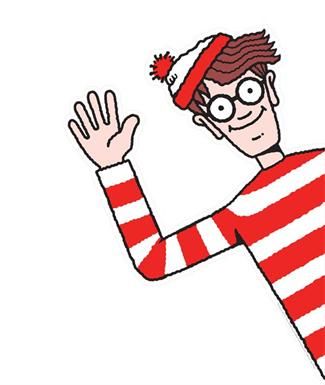 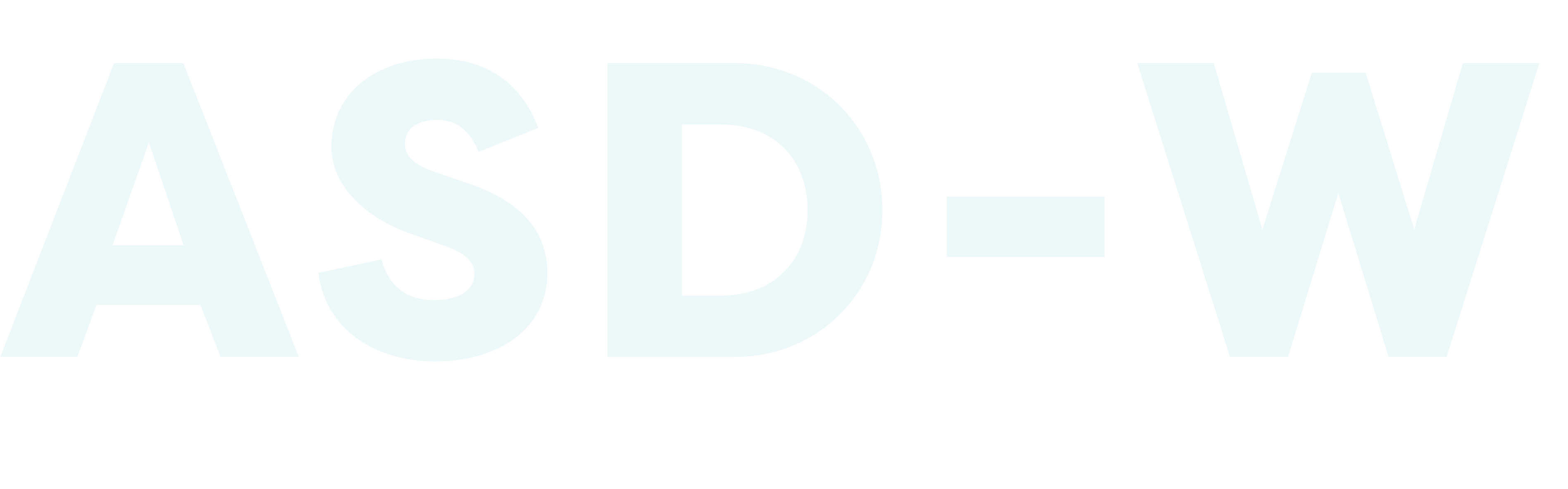 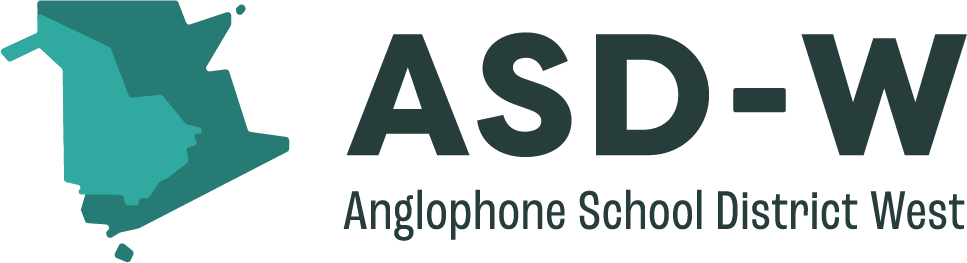 [Speaker Notes: It looks different at each school. 

Need to make sure we keep the identity/established partners, but also ensure best practices and policies are followed.]
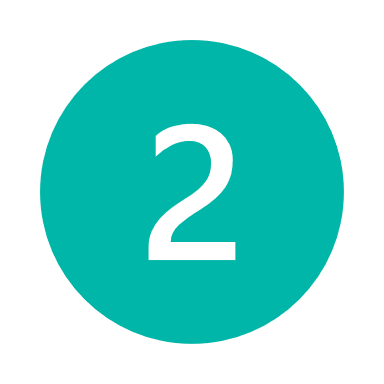 Some areas for improvement
Stigma around food programs: Lunch examples (Bagged Lunch, Cafeteria Lunch, Snacks, etc)
Everyone is a “food expert” –  How do we build an environment where food is not perceived as ‘good’ or ‘bad’? 
Transportation Impacts 
Equipment, aging infrastructure – reactive state (Ex: Fire Marshall & microwaves) 
Scheduling – not enough time to eat. Example: flipping outside recess & lunch time
Food Premise License – Food Safety in Schools
People Management – “Not my job”
Limited selection of foods that are culturally safe and/or inclusive to dietary restrictions
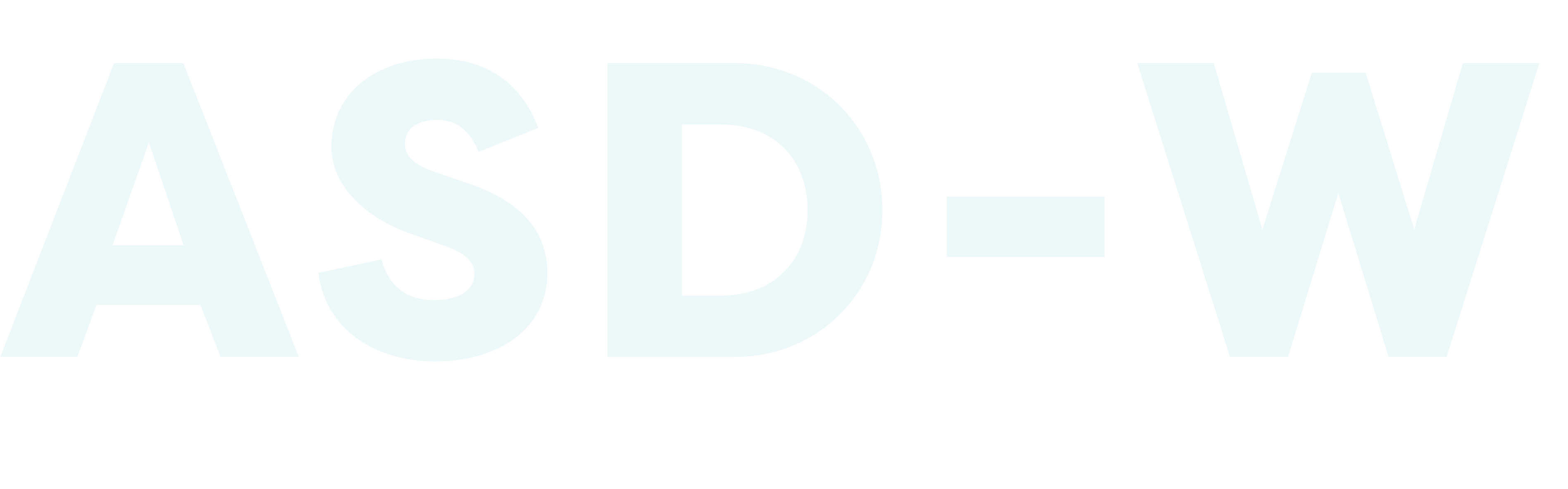 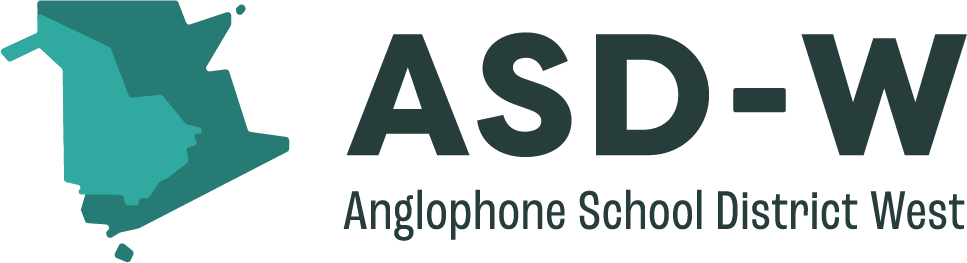 [Speaker Notes: If focus on alignment – we’re working smarter, not harder

Try to move from constant ‘reaction mode’ to ‘prevention mode’


Our world has become more ‘task focused’ and less ‘people focused’. How do we make sure we are meeting our student needs, building a healthy working environment for our staff and build greater impact?]
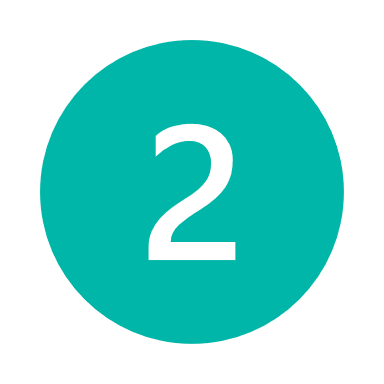 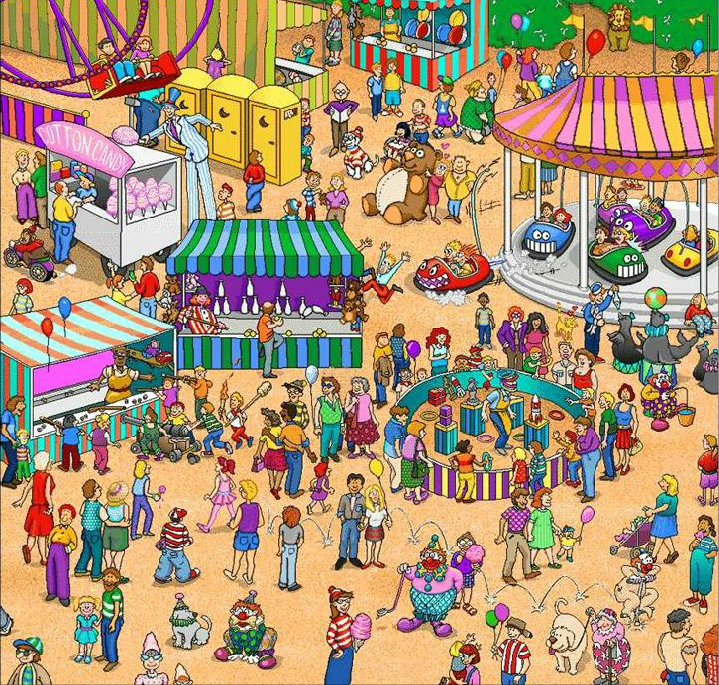 BREAKFAST PROGRAMS
BUSSING / TRANSPORTATION
CAFETERIAS
EARLY LEARNING / AFTERSCHOOL PROGRAMS
STAFF/ALT. LUNCH AREAS
SCHOOL BASED EVENTS/ FUNDRAISING /EXTRA CURRICULARS
NON-PROFIT / BUSINESS/ 	COMMUNITY-LED PROGRAMS
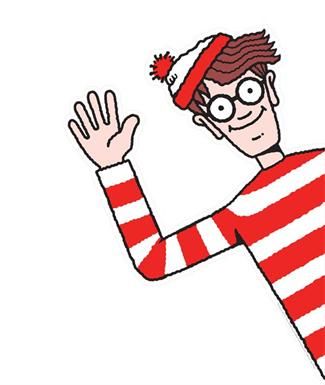 CURRICULUM LED PROGRAMMING / CULINARY LABS
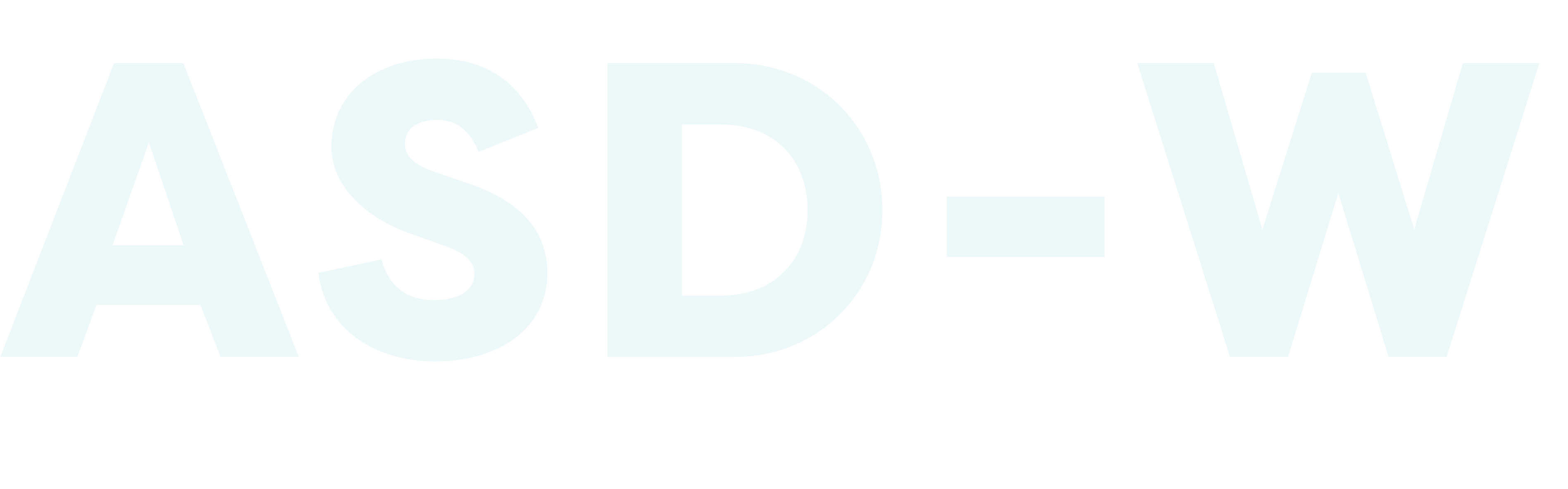 COMMUNITY USE OF SCHOOLS RENTALS
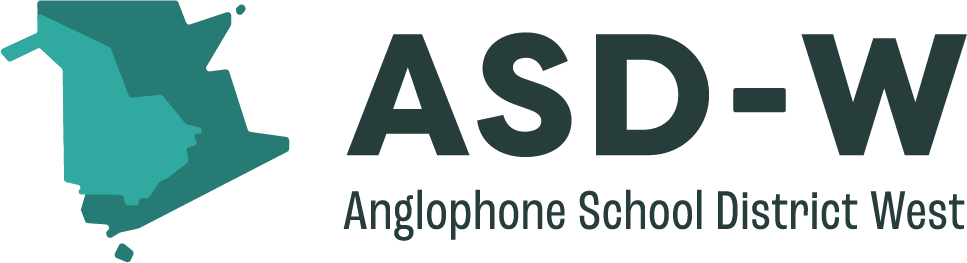 [Speaker Notes: If there is no coordination, or our ‘system’ doesn’t have mechanism in place for communication/alignment – it quickly becomes a ‘free for all’.]
Desired Long-Term Outcomes
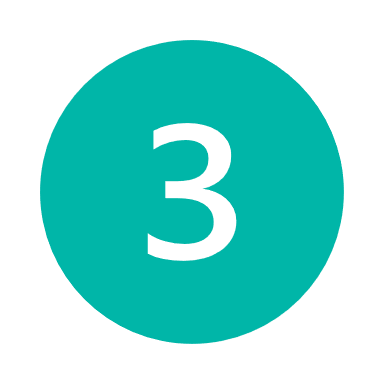 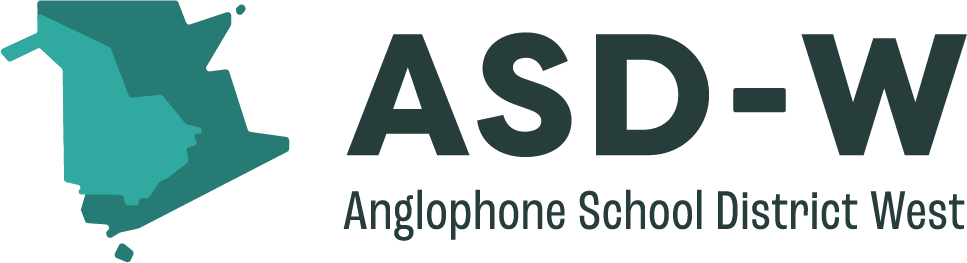 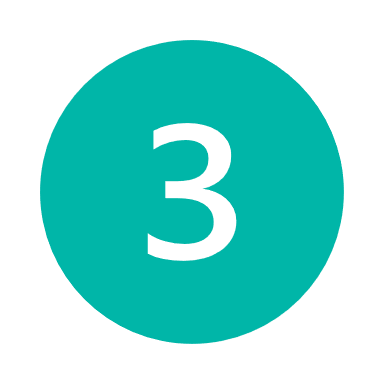 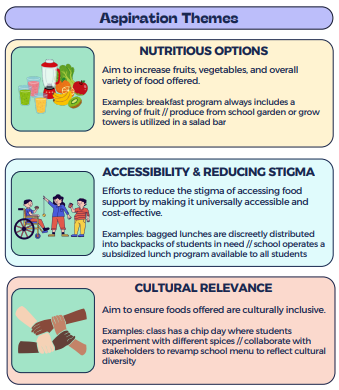 Results of 2023 -2024 
Nutritional Literacy Survey
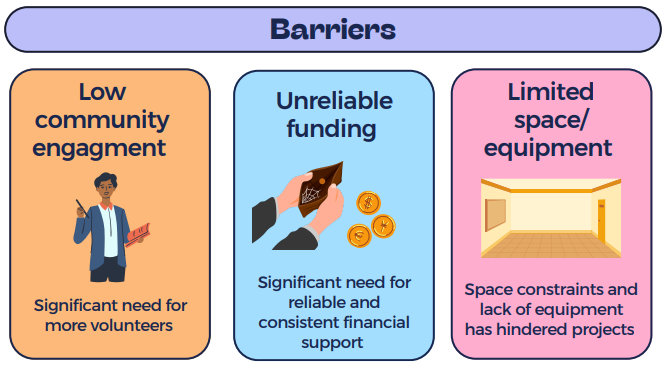 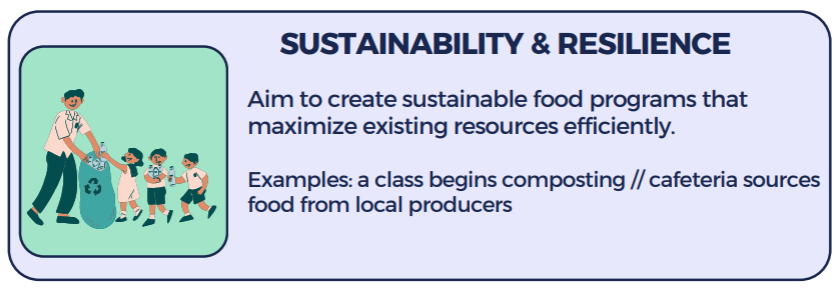 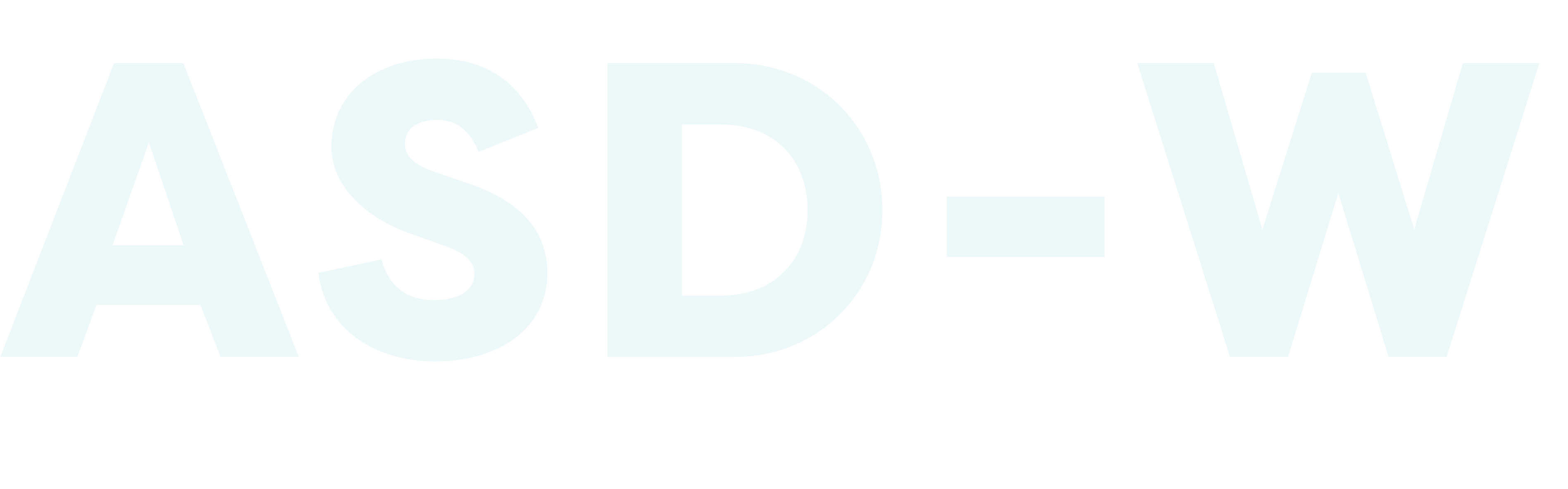 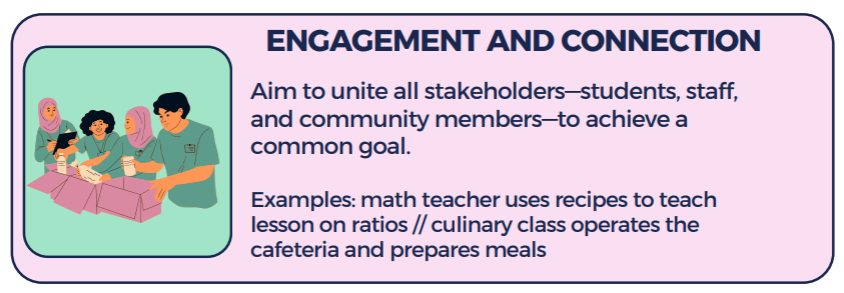 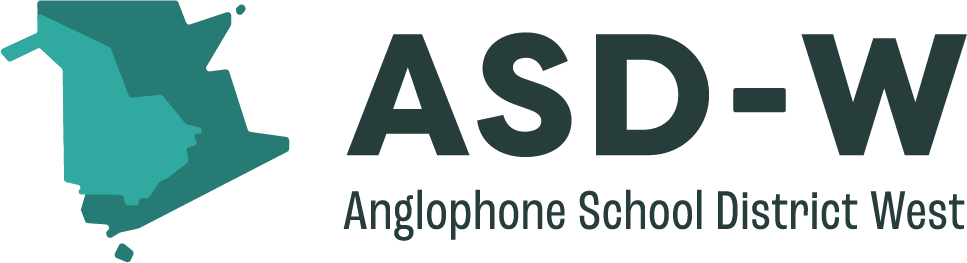 [Speaker Notes: Top three barriers from our Nutritional Literacy Survey in 2023 – common trends that align with Gov’nt of Canada Survery in 2022. 

Used ABCD to switch narrative of responses from deficit focus to asset-focus.]
Collective Impact on School Food at ASD-W
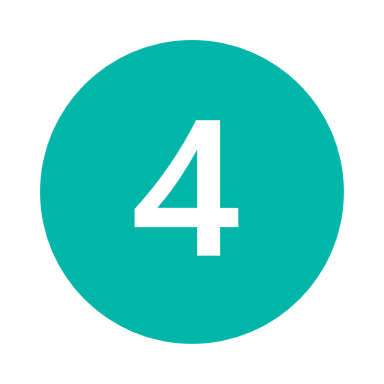 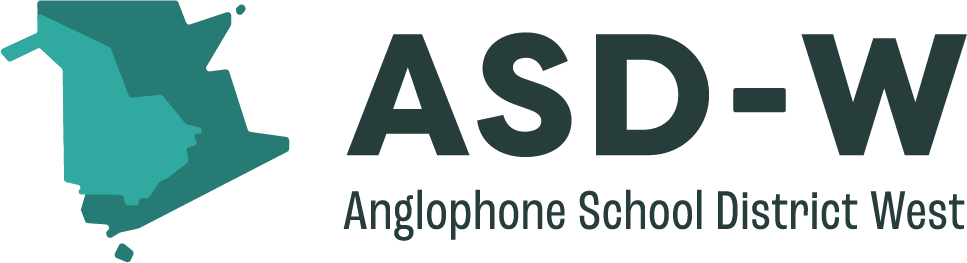 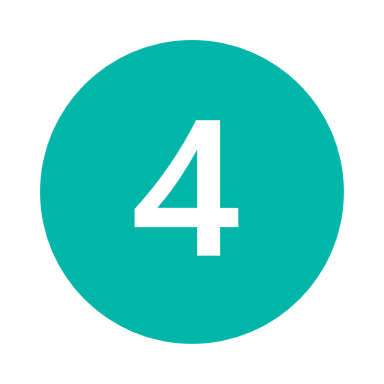 Communication throughout the ‘System’ = best practice/policy adherence, prevention – ‘getting out of reaction mode’
‘Community Capacity Building & Culture’ – Getting Engagement and Participation 
Data and Measurement- reporting to funders, feeds into measuring impact and fostering trust/engagement from partners 
Defining structure/process – shared responsibility – who holds all the moving pieces? 
‘Guiding Star’ – ASD-W Vision for School Food
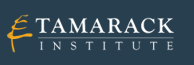 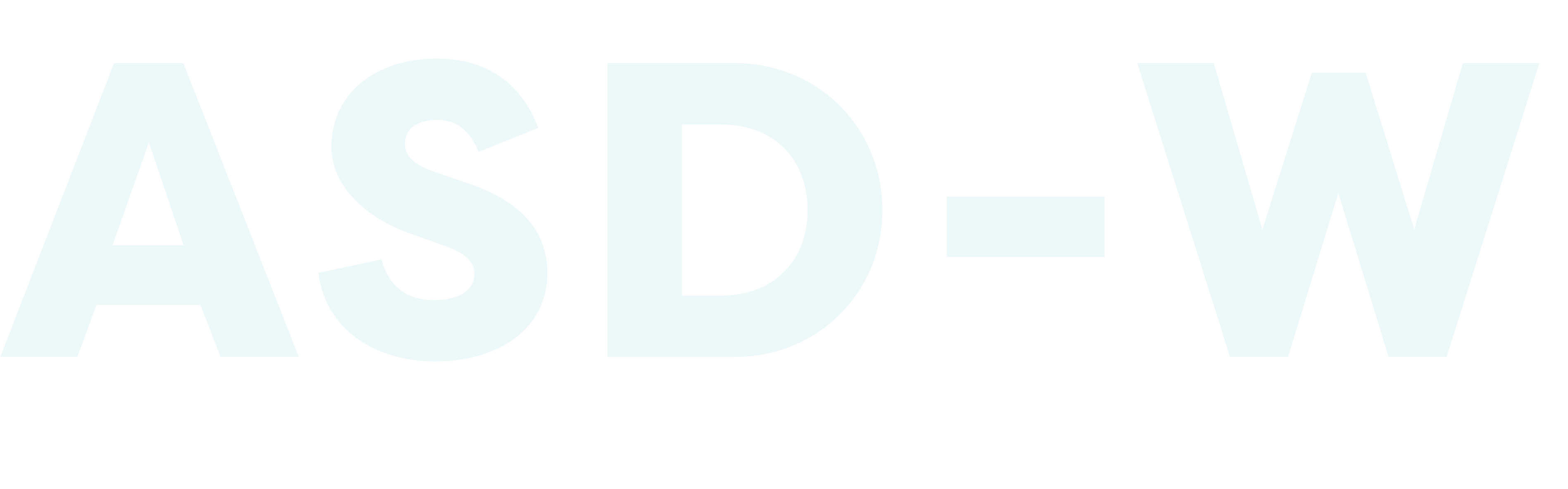 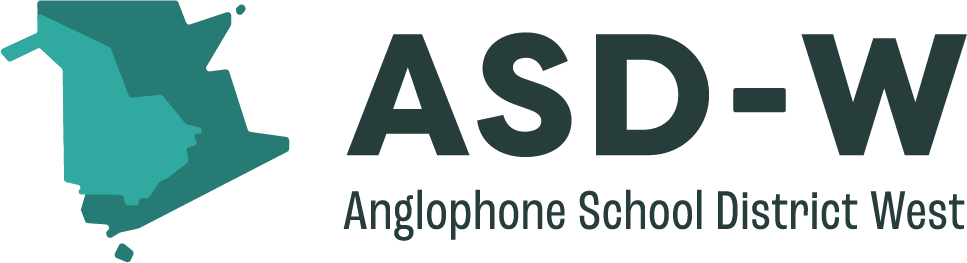 [Speaker Notes: Asset Based Community Development (ABCD): https://www.tamarackcommunity.ca/hubfs/Resources/CDC%20ABCD%20resources/ABCD%20at%20a%20Glance.pdf?hsLang=en-us

Collective Impact Toolkit: https://www.tamarackcommunity.ca/hubfs/CI%20Toolkit%20Ebook/CI%20Toolkit%20Temp.pdf?hsCtaTracking=54eca90a-e53c-45b6-9944-16c3bd7a0e91%7Cc9712a5d-f5c2-411c-9715-c41c37830291]
Food for Thought
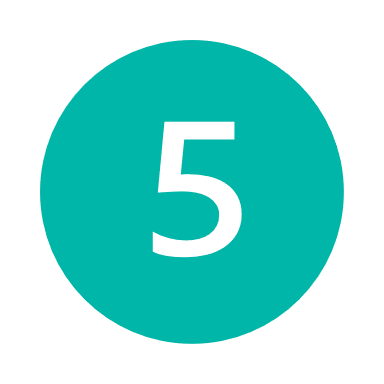 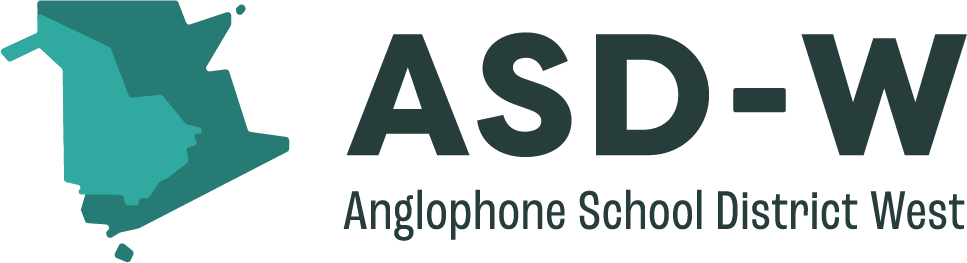 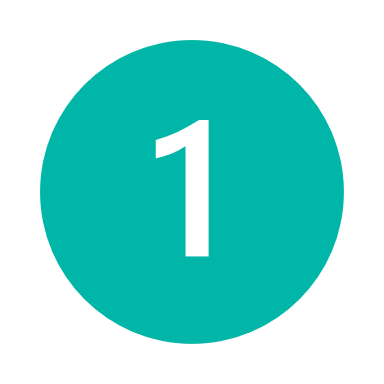 Where are we today?
Government of Canada will invest approximately $11.2 million over the next three years to expand and enhance access to school food programs in New Brunswick to feed more kids. Enhancements will include:
purchasing new kitchen equipment
hiring regional program coordinators,
developing new program guidelines. 
Expansion will also include planning for the creation of a province-wide pay-what-you-can lunch program to be launched in future years.
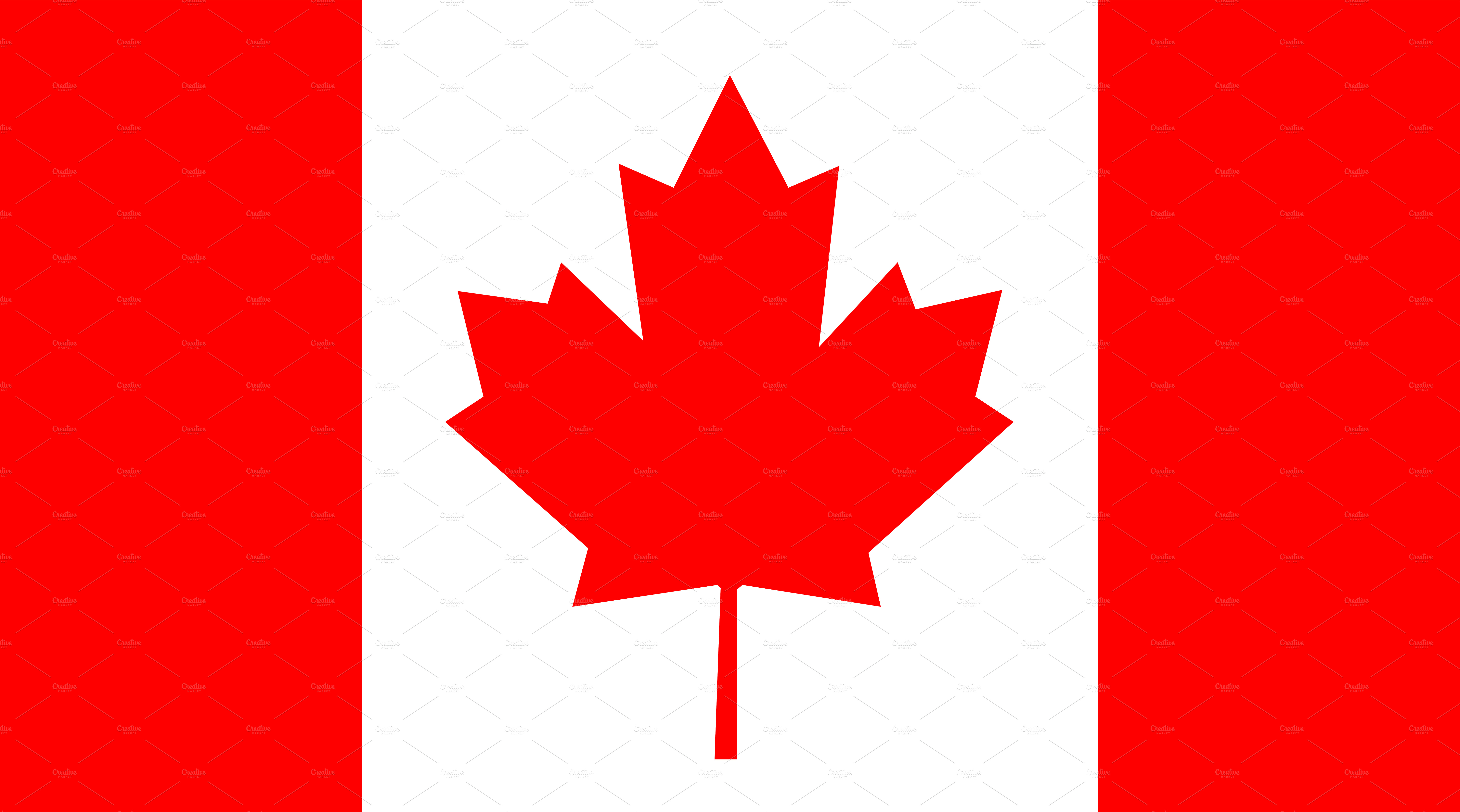 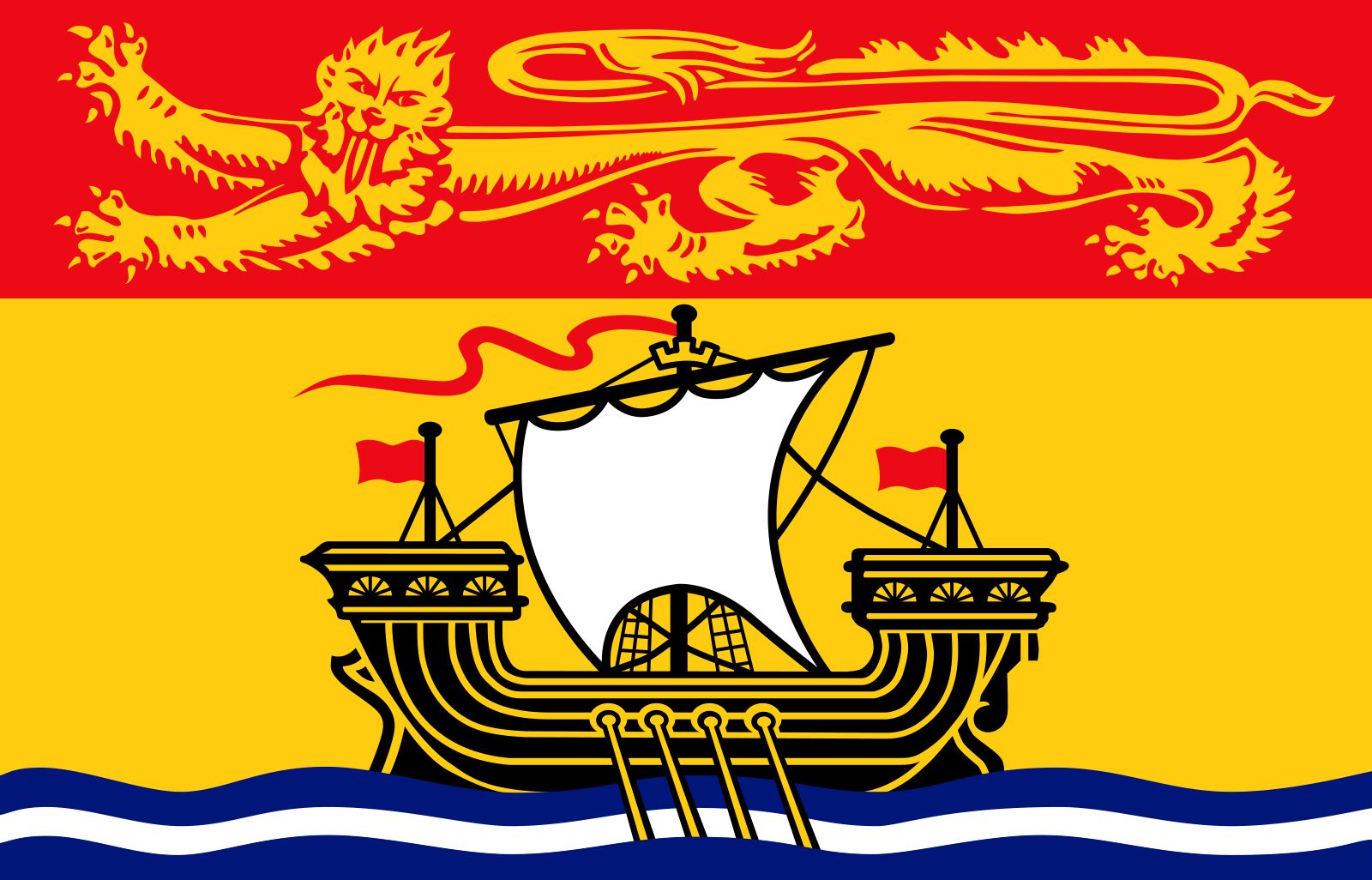 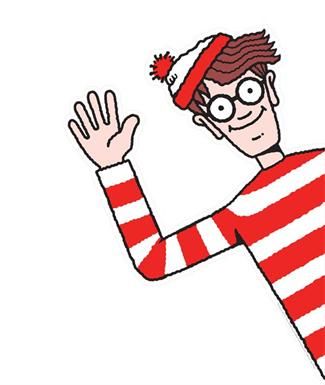 Community Engagement Coordinator – Operations
Provided a summary of cafeterias and equipment needs to EECD
Working with FDA to onboard remaining 9 schools in our district
EECD has posted for 2 School Food Program Leads
No updates on District resources to manage School Food to date
Continue to find funding and community partnerships that can support our needs(aging equipment, food safety licensing, access to appropriate storage, volunteers)
Active participation at NB School Food Coalition Table
Active participant with the School Food & Allergies Working Group (Atlantic School Food Champions)
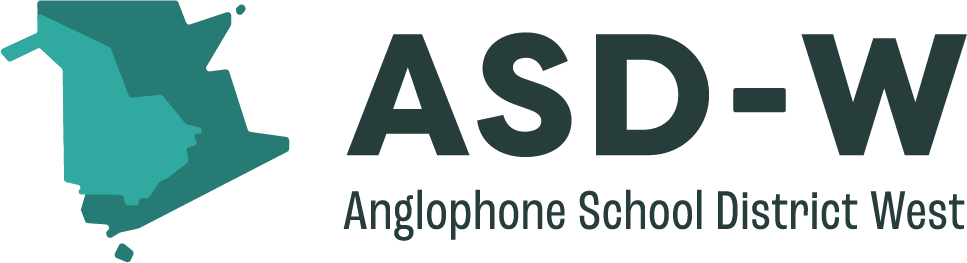 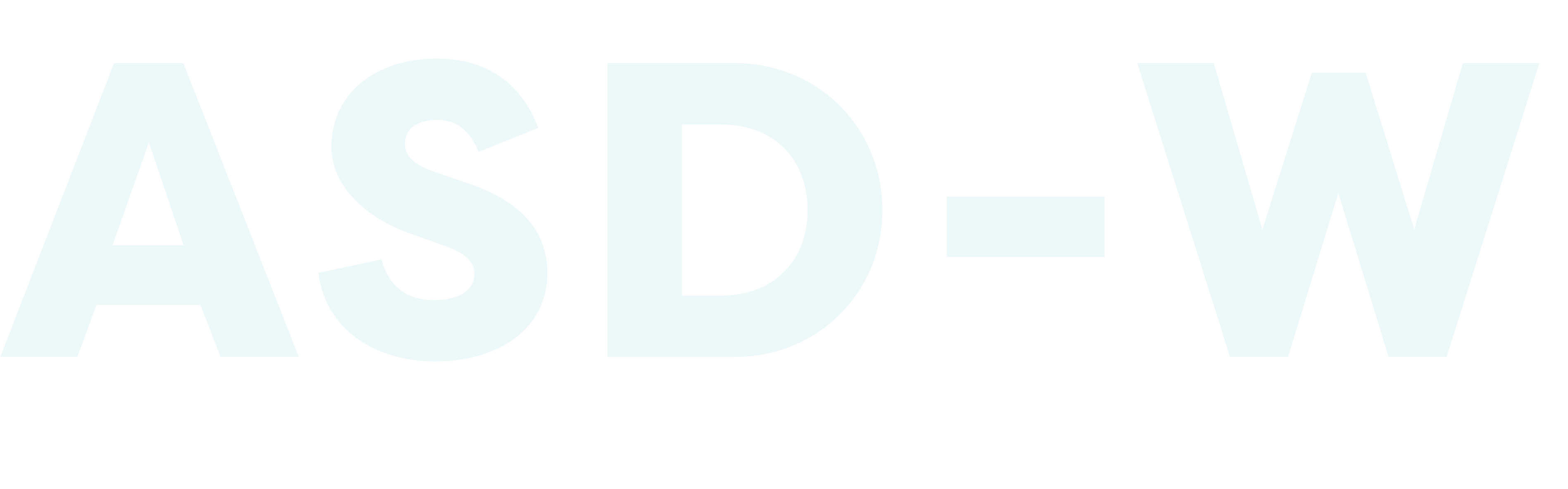 [Speaker Notes: NB Action | Coalition for Healthy School Food | Canada https://www.healthyschoolfood.ca/nb-action

Food For All NB https://foodforallnb.ca/focus/schoolfood 

Current email list for NB School Food Coalition – standing meeting set for once per month
"aubrey.kirkpatrick@gnb.ca" <aubrey.kirkpatrick@gnb.ca>; "Duplessie, Chadly (HorizonNB)" <Chadly.Duplessie@HorizonNB.ca>; "chiefghginnish@gmail.com" <chiefghginnish@gmail.com>; "Christine Allain" <christine.allain@nbse.ca>; "Christine Roherty" <croherty@hsf.nb.ca>; "Eloi Doucet" <eloi.doucet@gmail.com>; "Stordy, Heather (ASD-E)" <Heather.Stordy@nbed.nb.ca>; "Hébert, Hélène (ESIC/SIES)" <Helene.Hebert22@gnb.ca>; "Theriault, Johanne (DH/MS)" <johanne.theriault@gnb.ca>; "judith.barry@breakfastclubcanada.org" <judith.barry@breakfastclubcanada.org>; "Bedford, Karrie (ASD-W)" <Karrie.Bedford@nbed.nb.ca>; "Thériault, Marc (DSF-NE)" <Marc.Theriault@nbed.nb.ca>; "Mercure-Dumont, Martine (DSF-NO)" <martine.mercure@nbed.nb.ca>; "Mary L McKenna" <mmckenna@unb.ca>; "Ryder, Molly (DH/MS)" <Molly.Ryder@gnb.ca>; "Schofield, Rachel (DSF-S)" <RACHEL.SCHOFIELD@nbed.nb.ca>; "Miller, Shauna (DH/MS)" <shauna.miller@gnb.ca>; "Stephane Sirois" <stephane.sirois@fooddepot.ca>; "Susanne White" <swhite@capitalrsc.ca>; "Lise Morin" <lmorin@capitalrsc.ca>; "Larry, TerriAnne (EelGrd)" <TerriAnne.Larry@nbed.nb.ca>; "chloe.costa@breakfastclubcanada.org" <chloe.costa@breakfastclubcanada.org>; "Awad, Melissa (EECD/EDPE)" <melissa.awad@gnb.ca>; "paz-monica.paz@breakfastclubcanada.org" <paz-monica.paz@breakfastclubcanada.org>; "McGraw, Gina (DH/MS)" <Gina.McGraw@gnb.ca>; "McCluskey, Emily (DH/MS)" <Emily.McCluskey@gnb.ca>; "Johanna McLeod" <jmcleod@hsf.nb.ca>; "mary mckenna" <mlmckenna2020@gmail.com>; "Jill Van Horne" <jill@foodforallnb.ca>

olivia@foodforallnb.ca – dedicated personnel for coordinating standing meetings and minutes. (Food for All NB has received funding from ESIC to cover this position)]
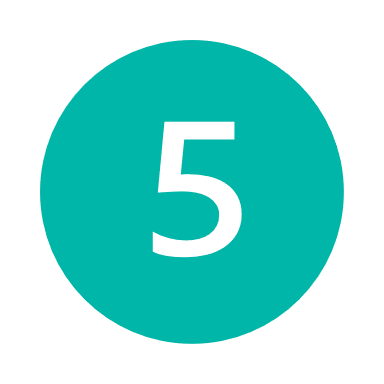 Leveraging our Assets as a District
How might we best align, support and collaborate with our school food champions so we can build a shared vision on school food at ASD-W?  


Ideas discussed to date:
ASD-W School Food Champions Network
 ASD-W School Food Task Force 
 District Wide Visioning Exercise  

Projects on the go related to this work:
 External funding ($16,666 from ESIC) to help build a network of School Food Champions at ASD-W
 Capital Region Food Council – part of building a regional voice for food security
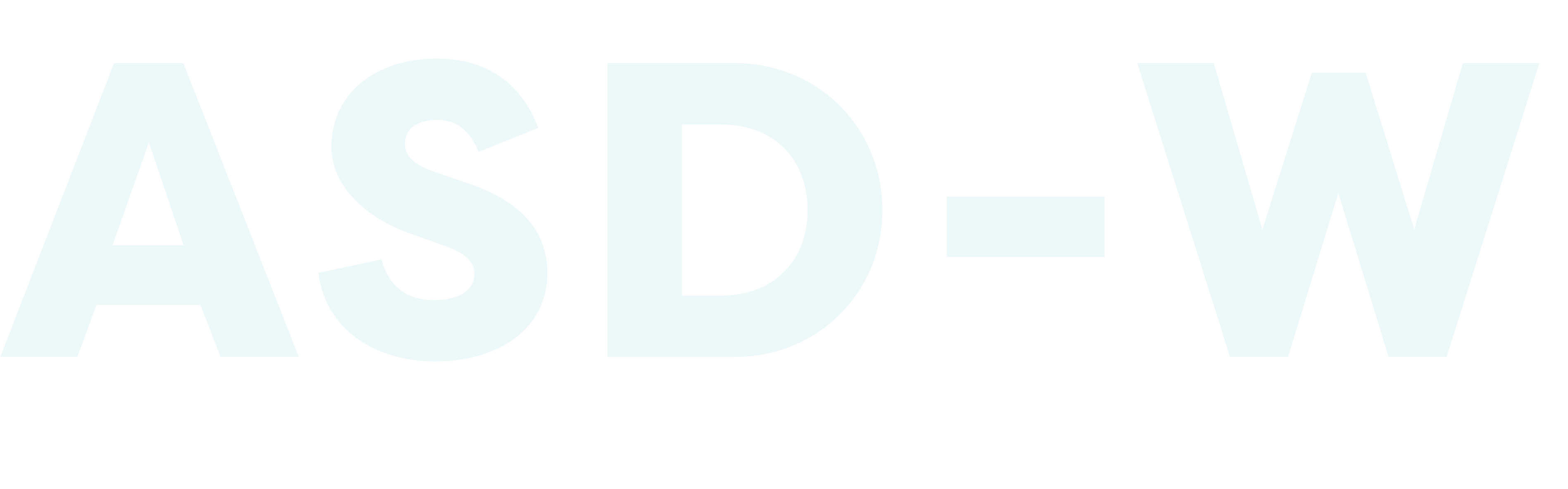 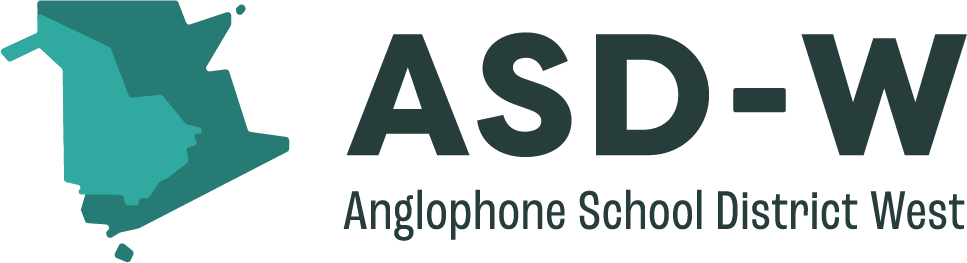 [Speaker Notes: What is the best way to align, support and collaborate with our school food champions so we can build a shared vision on school food at ASD-W?  

Who are the key champions that need to be part of the Task Force?]
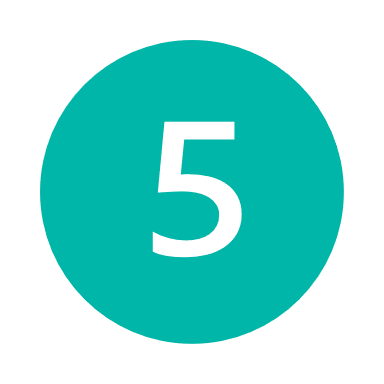 Food for Thought
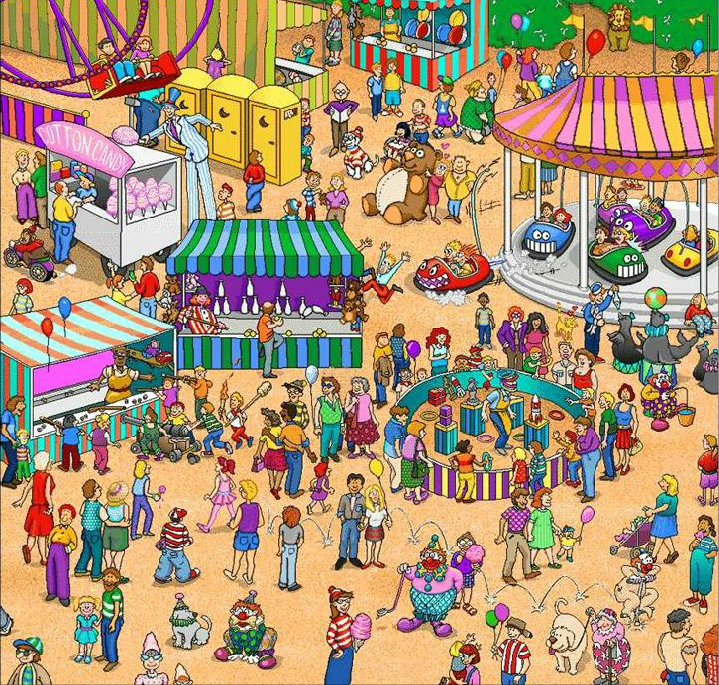 Questions?

Reflections?

Ideas? 

Thoughts?
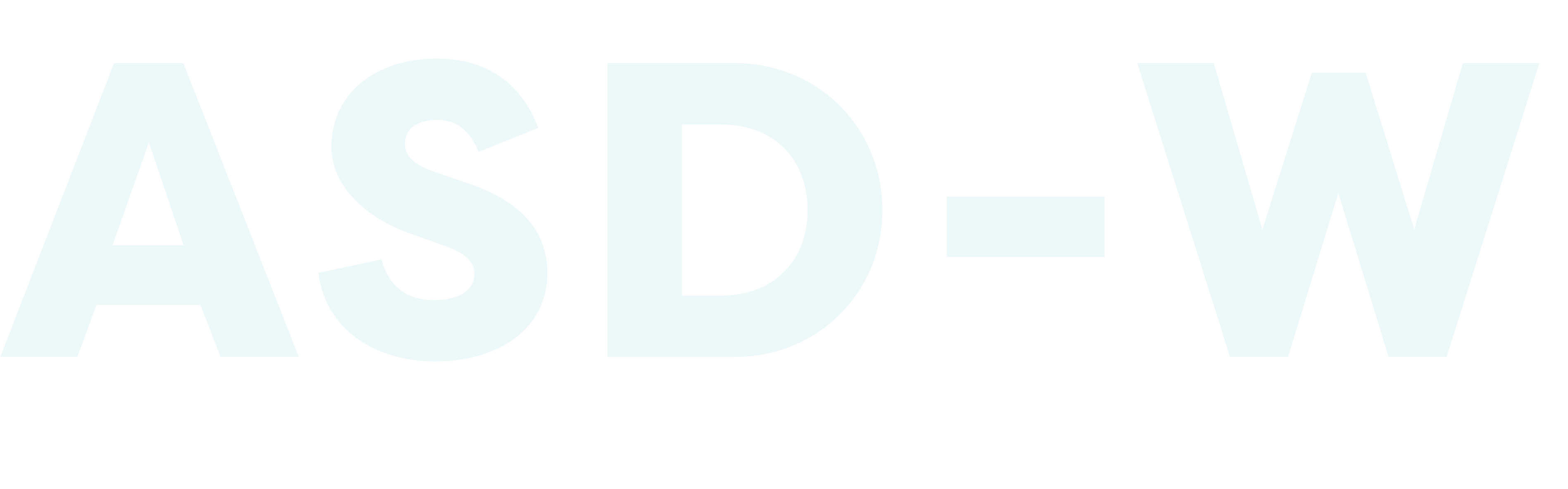 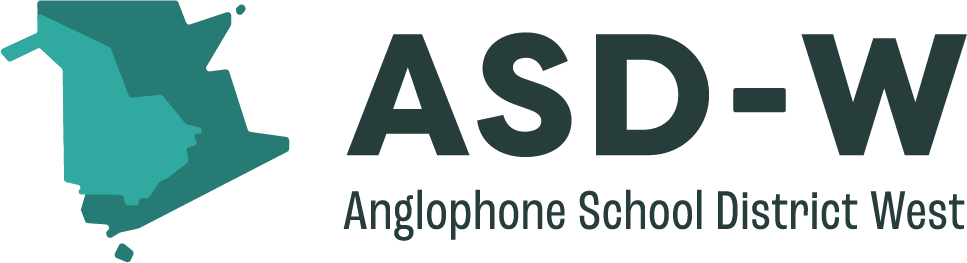 THANK YOU -  WOLIWON - MERCI
Contact
Karrie Bedford | Karrie.Bedford@nbed.nb.ca | 506.259.5905